Factors and Multiples
Prime and Composite Numbers
"Factors" are the numbers you can multiply together to get another number:
2 x 3 = 6
                    Factor         Factor
2 and 3 are factors of 6.
“Factors” are the numbers multiplied together to give a product.
Example: 3 and 4 are factors of 12, because 3×4=12
Also 2×6=12 so 2 and 6 are also factors of 12,
And 1×12=12 so 1 and 12 are factors of 12 as well.

Therefore the factors of 12 are;
List some factors of the following;(Remember to use your times tables knowledge)
15
20
54
120
63
48
Find the Product of each set of Factors;
7 and 4
9 and 7
7 and 5
7 and 10
3 and 7
7 and 7
7 and 8 
8 and 4
2 and 8
0 and 8
8 and 8
8 and 10
Prime Numbers
Prime Numbers are those numbers that only have 2 factors.
2
3
5
7
31
Composite Numbers
Composite Numbers are all the numbers that have more than 2 factors.
4
6
8
9
35
Multiples and our Times Tables
8, 16, 24, 32, 40 are all multiples of 8. 
We can think of it as the answers to the 8 times tables.
What are the multiples of 7, starting from 7?
What are the multiples of 6, starting from 6?
This list of numbers {33, 36, 39, 42, 45, 48, 51, 54, 57, 60} are the multiples of which number?
Can you identify a pattern to recognise all of the factors of 5?
{5, 10, 15, 20, 25, 30, 35, 40, 45, 50, 55, 60, 65, 70 …..}
Multiplication Grid
Fill in the 12 x 12 grid with the answers to all of the Times Tables.
When completed with your shoulder partner colour in all of the Prime numbers BLUE.
All of the numbers left over should be Composite. 
Give on get one!
A multiple is the result of multiplying a number by an integer (not a fraction).
Integers are like whole numbers, but they also include negative numbers ... but still no fractions allowed!
  
So, integers can be negative{-1, -2,-3, -4, -5, … }, positive{1, 2, 3, 4, 5,.. }, or zero {0}
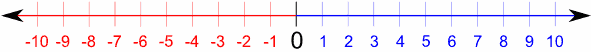